Algebra
9 sinf
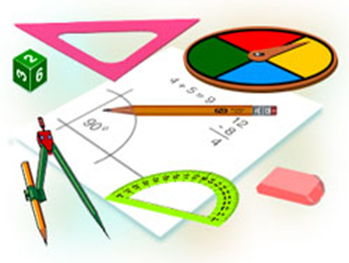 Mavzu:
Misollar yechish (2 dars)
Komilov Mirodil Xosiljonovich X.T.V. tasarrufidagi AFIDUM matematika fani o‘qituvchisi.
Mustaqil bajarilgan topshiriqni  tekshirish
Mustaqil bajarilgan topshiriqni  tekshirish
Mustaqil bajarilgan topshiriqni  tekshirish
172. Tenglamalar sistemasini yeching:
Grafik usul
Tenglamalar sistemasini yeching:
Grafik usul
Tenglamalar sistemasini yeching:
Javob: yechimga
ega emas.
Grafik usul
Yechimga ega bo‘lmagan tenglamalar sistemasini ko‘rsating.
Mashqlar yechish
Mashqlar yechish
Javob: 4 ta
Mashqlar yechish
Javob: 2 ta
Mashqlar yechish
у
Javob: yechimga
ega emas.
0
1
х
Mashqlar yechish
у
Javob: 1 ta
0
1
х
Mashqlar yechish
у
Javob: yechimga
ega emas.
0
1
х
Mashqlar yechish
у
Javob: yechimga
ega emas.
0
1
х
Mashqlar yechish
Javob: 1 ta
0
1
Mashqlar yechish
у
у=1/2х3
Javob: 1 ta
0
1
х
Mustaqil yechish uchun topshiriq
Darslikning 77-betidagi  173, 174, 
175-mashqlar
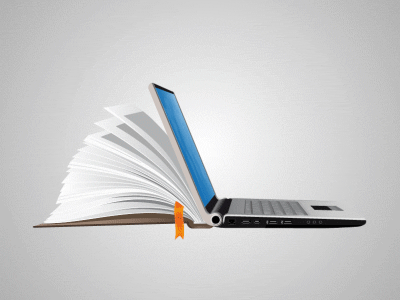